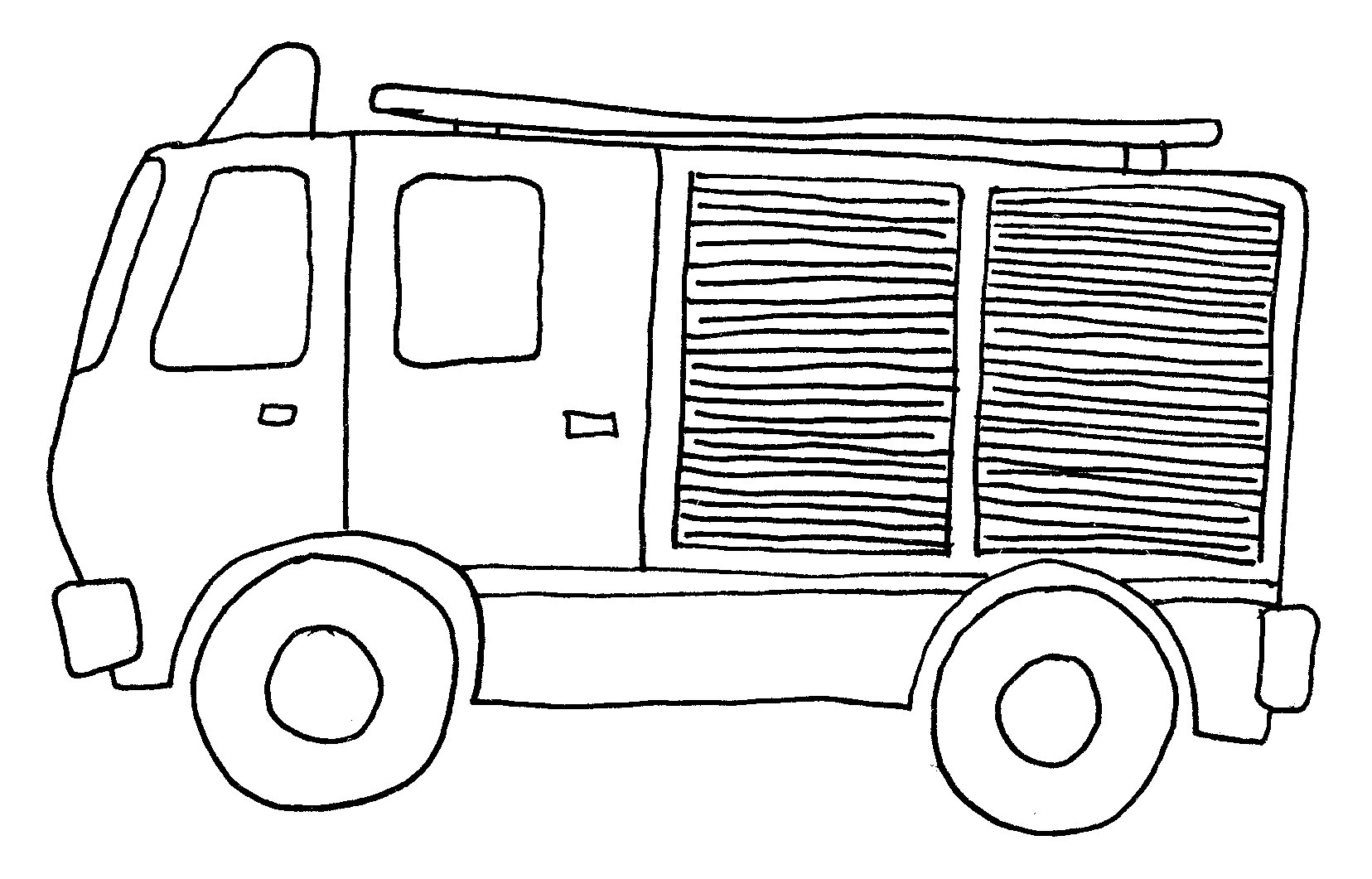 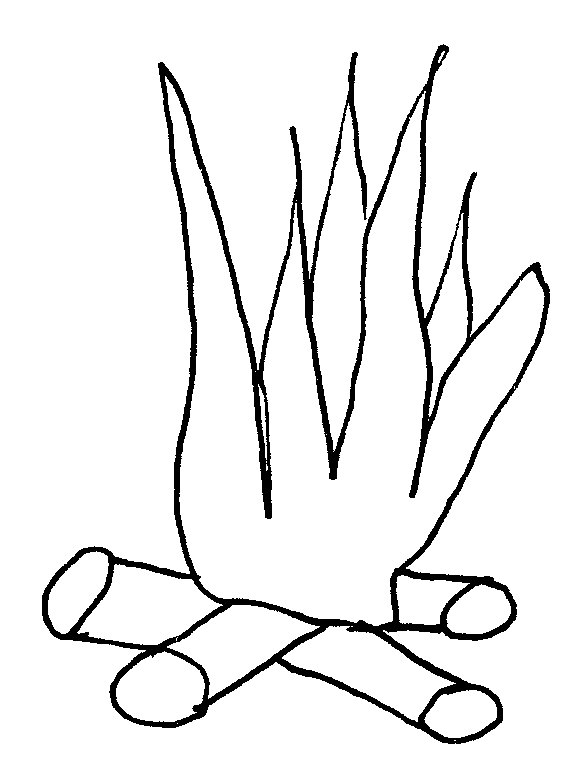 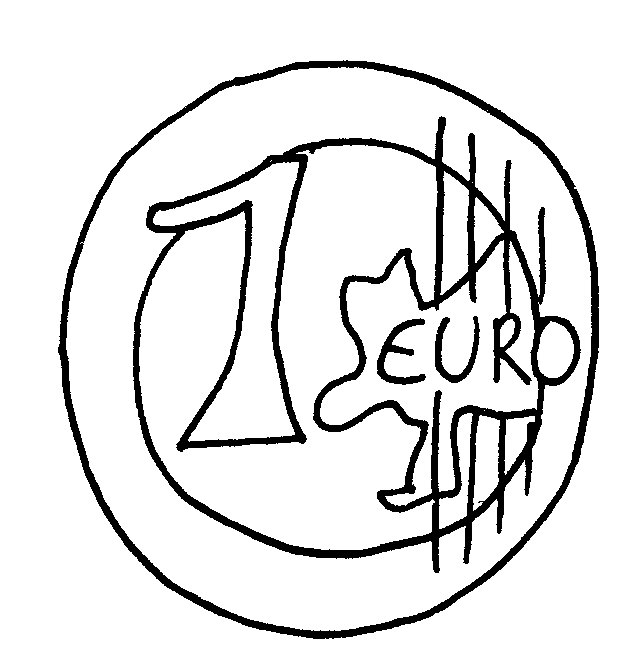 Roboter lesen
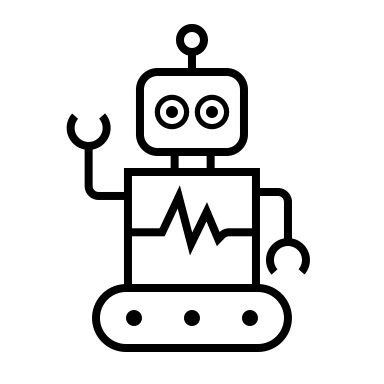 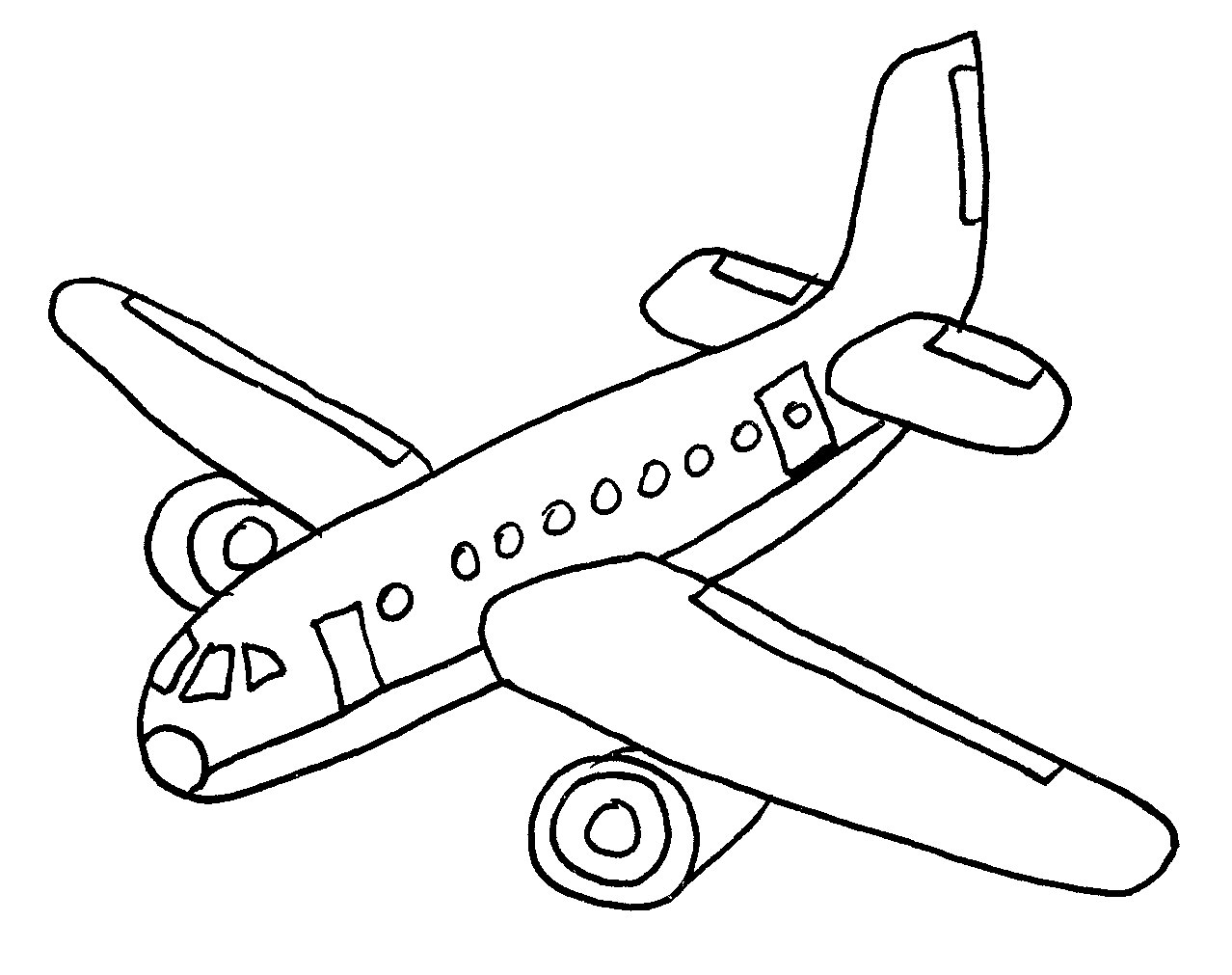 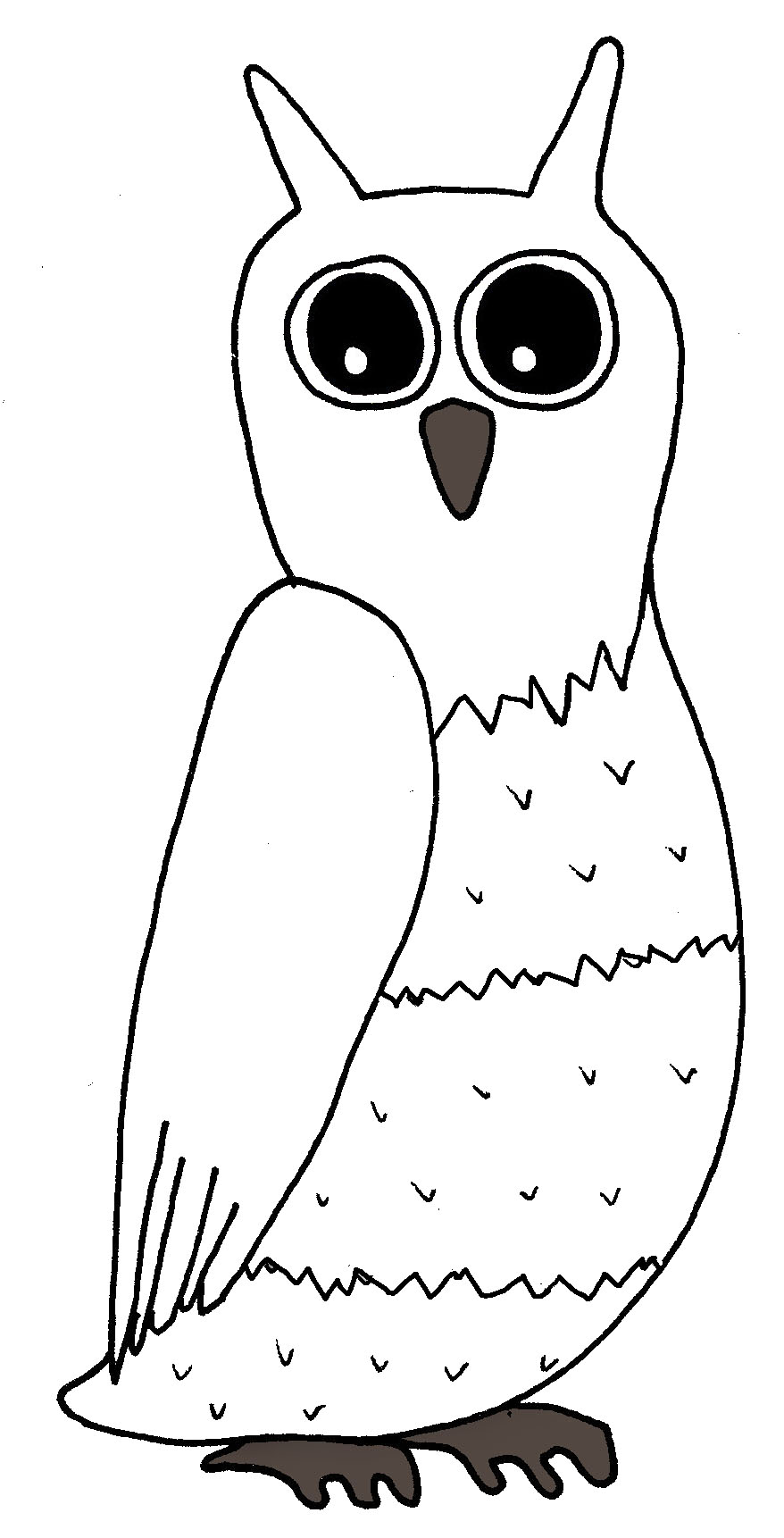 Wörter mit Eu / eu
Max. 10 Punkte
Flug
zeug
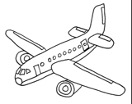 wehr
Feu
er
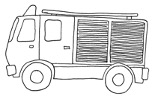 er
Feu
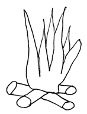 le
Eu
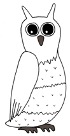 Eu
ro
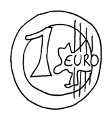 le
Eu
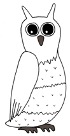 Flug
zeug
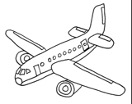 wehr
Feu
er
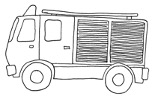 er
Feu
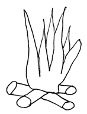 Eu
ro
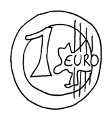 Schreibe
und male!
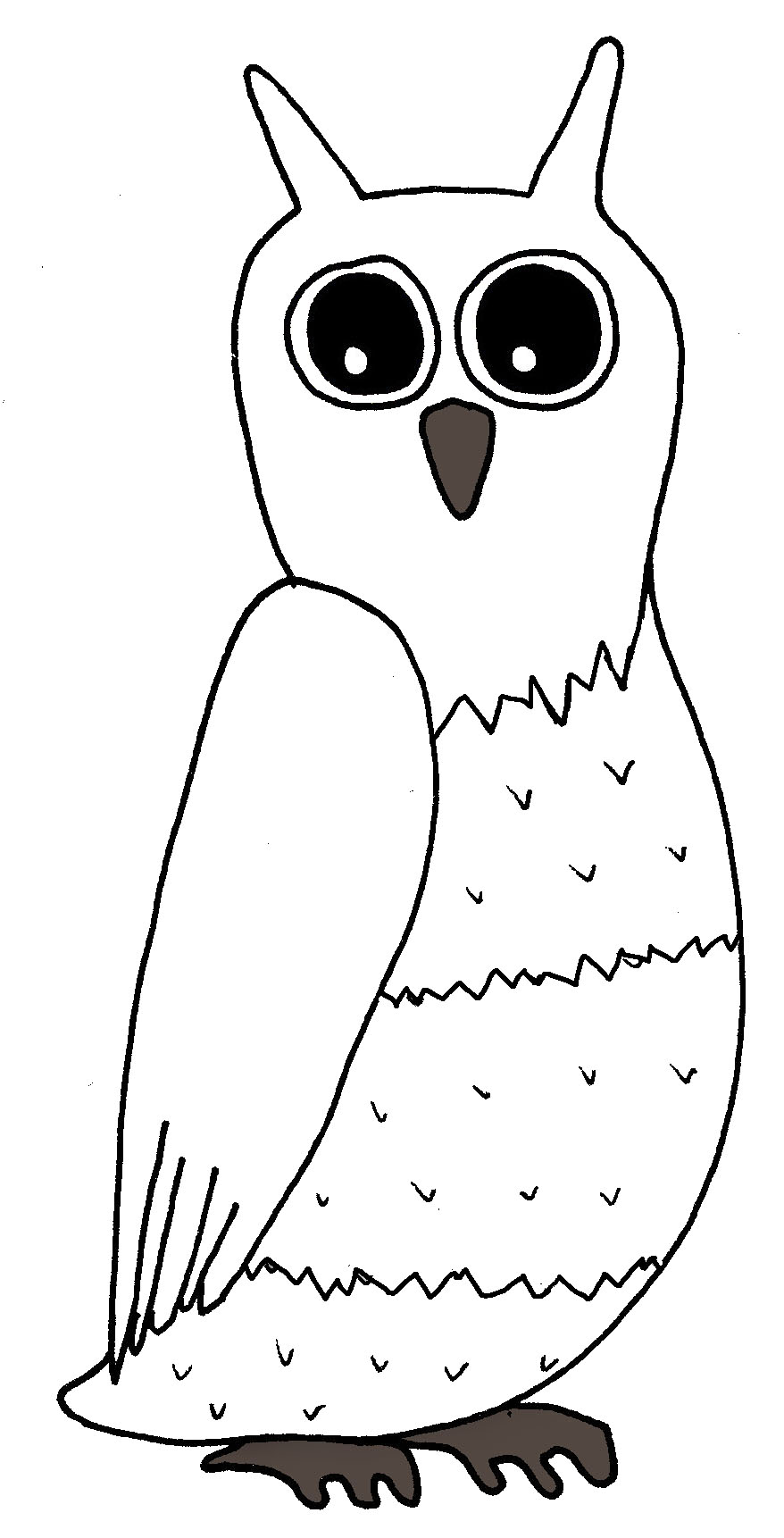 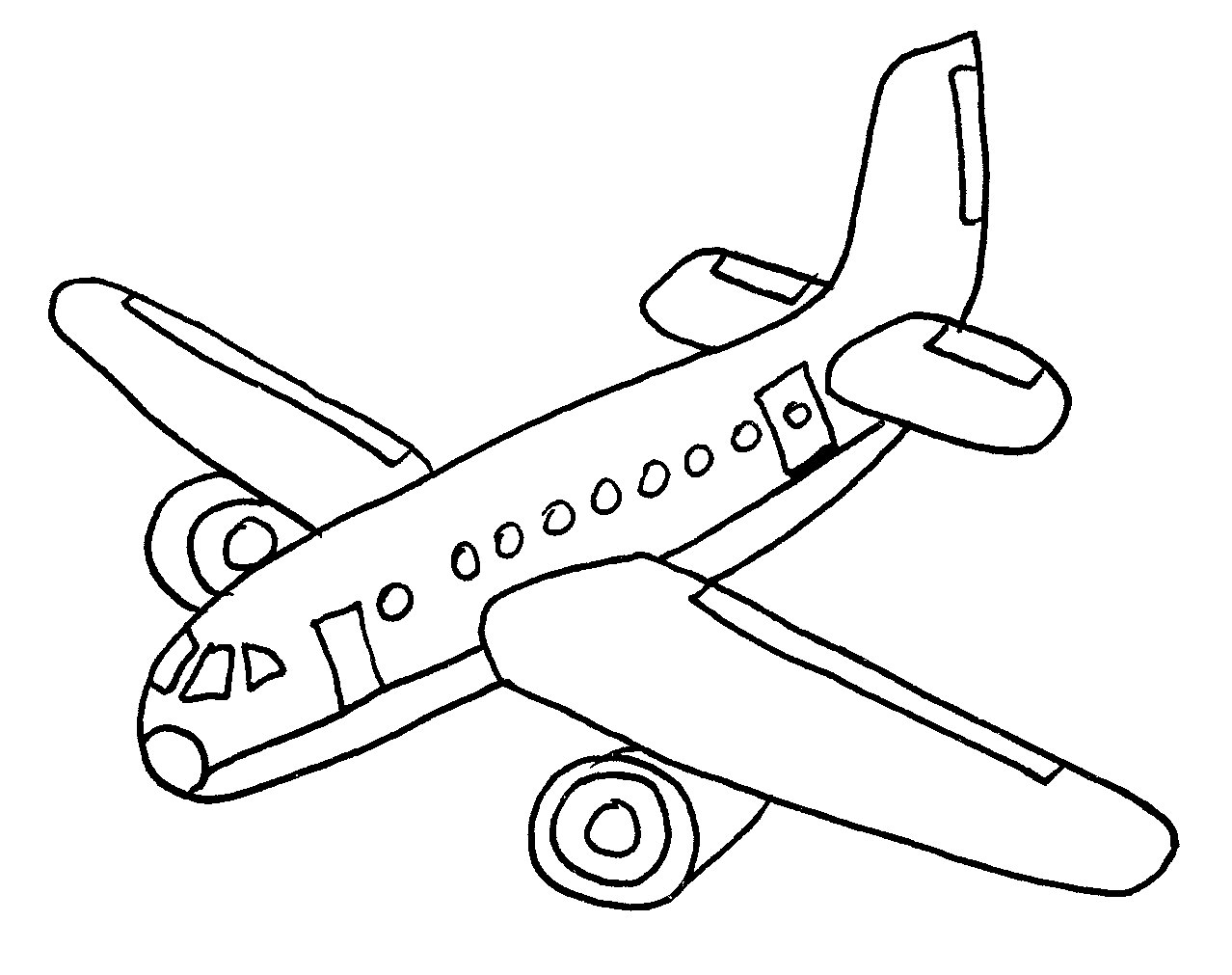 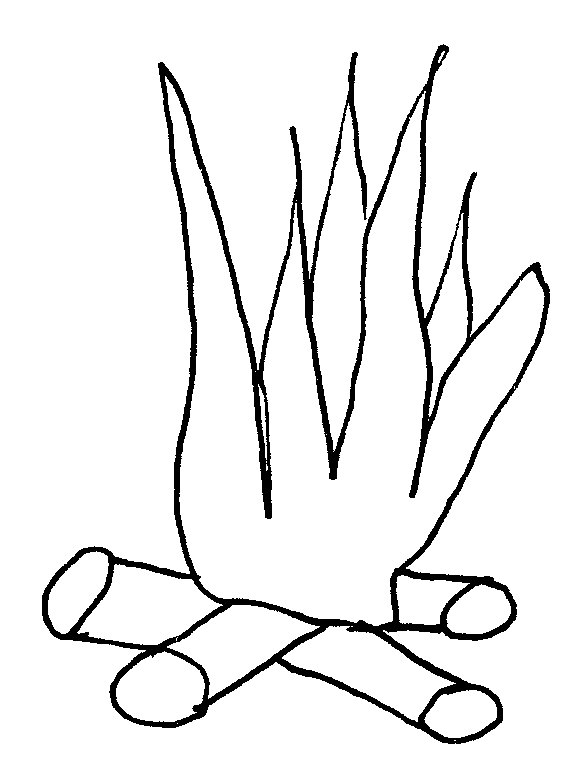 Feuerwehr
Euro
Feuer
Flugzeug
Eule
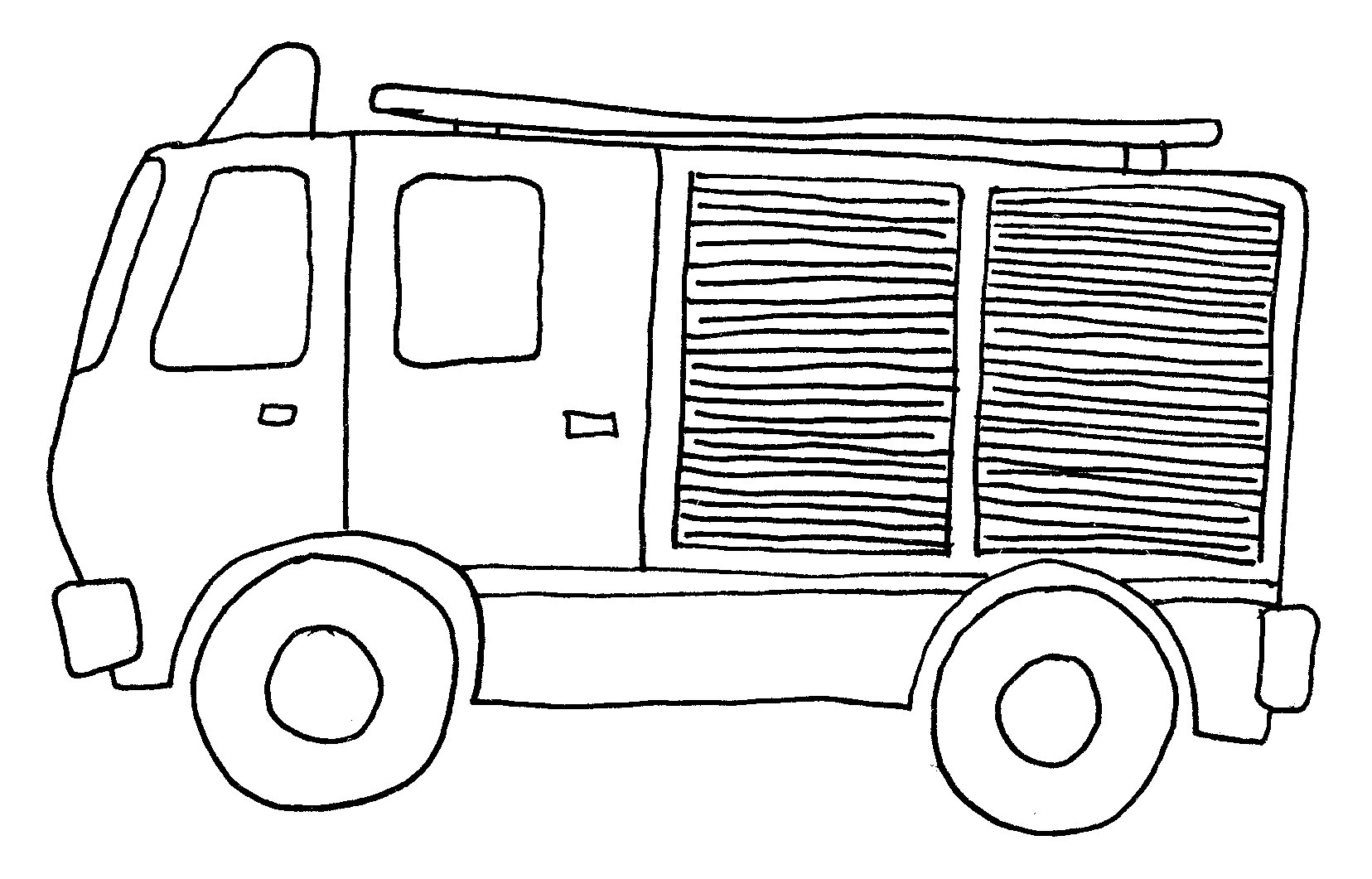 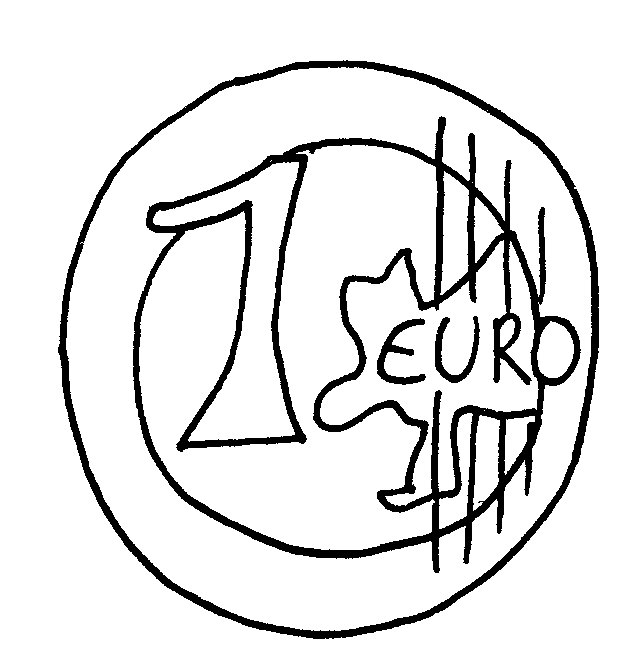 Quellenverzeichnis
Schrift: Grundschrift by Christian Urff https://fontlibrary.org/de/font/grundschrift.       https://creativecommons.org/licenses/by/3.0/
Alle Abbildungen: Eva verfuchst (eduki: https://eduki.com/de/autor/410446/verfuchst)